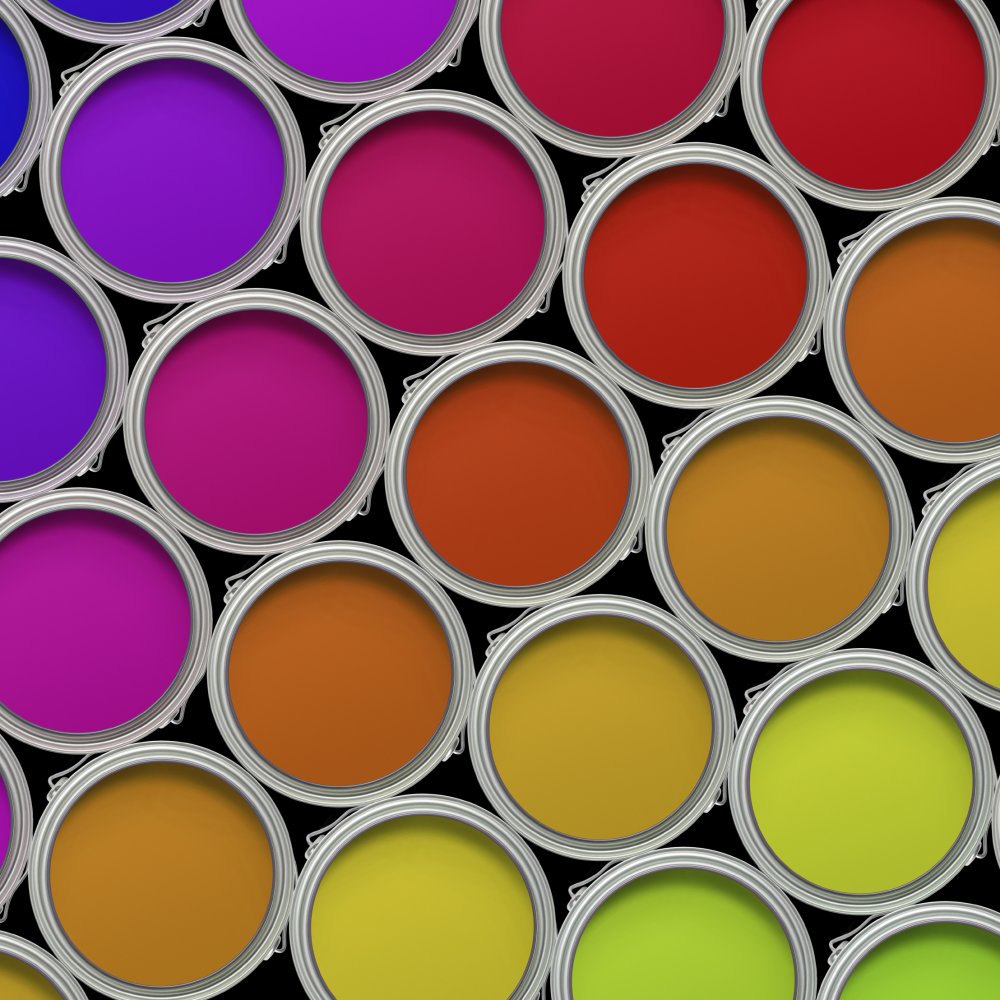 Euneos Best Practices Benchmarking in Finnish and Estonian schools
Ing. Miriam Klimová
Stredná priemyselná škola
Stavebná
Žilina
Let´s BITE
Ing. Ľubica Gašperáková, (Cyprus)

Ing. Miriam Klimová (Finland, Estonia)

Mgr. Ivana Bučkuliaková (Sweeden)
Digitálne a projektové vzdelávanie			Školiace kurzy pre učiteľov			Medzinárodné projekty
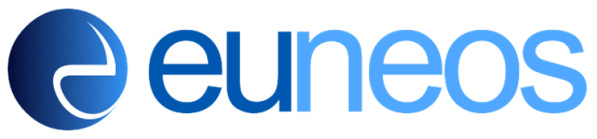 Vzdelávanie vo Fínsku a Estónsku – Kurz merania a porovnávania najlepších praktík
Benchmark kurzy v školách Fínska a Estónska, najúspešnejších krajín európskeho vzdelávacieho systému,  sú kurzy programu Erasmus+ KA1 a ich obsahom sú : pozorovanie vyučovania, interakcia s riaditeľmi, učiteľmi a žiakmi škôl všetkých úrovní, a sledovanie práce učiteľov. Kurzy tiež zahŕňajú prezentácie expertov a následné diskusie, workshopy ohľadom vyučovania, školského manažmentu a rozvoja školy.  	     https://www.euneoscourses.eu
Pracovníci z Euneos
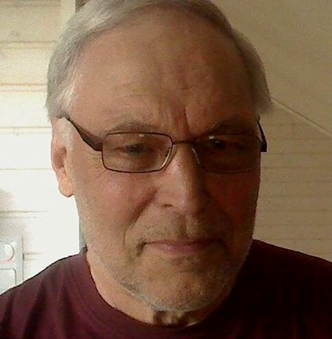 Ilpo Halonen





Pochádza z Fínska. Predseda predstavenstva Euneos. Školiteľ a konzultant IKT vyučovania, autor učebníc a online cvičení, člen predstavenstva Dafnord Association, učiteľ jazykov (dôchodca). Hlavný organizátor  Benchmark kurzov.
Mart Laanpere  
                                  

                                                 
Pochádza z Estónska, výskumný a vedecký pracovník pôsobiaci na Univerzite v Taline, so zameraním na dizajn a vývoj zdrojov a nástrojov digitálneho vzdelávania. Organizátor  kurzov pre  Euneos - Digital Turn – ako zdigitalizovať školy.
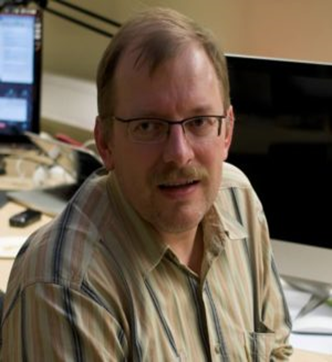 Andreea Gatman

Pochádza z Rumunska, pracovala na mnohých európskych projektoch, je certifikovaná inštruktorka pracujúca pre rôzne medzinárodné školiace a konzultačné organizácie, zameriava sa na podporné techniky výučby, nástroje školského manažmentu a zlepšenie organizačných  zručností v praxi.
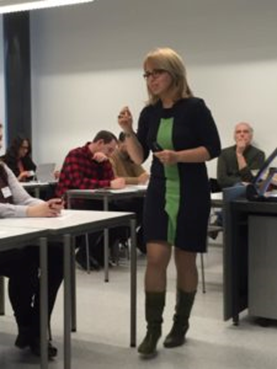 James Sunney Quaicoe 

Zástupca vzdelávacích služieb v Ghane, Afrika. Vyslanec pre digitálne vzdelávanie pre British Council. Poradca pre integráciu technológií do vzdelávacieho procesu na základných školách  rozvojových krajín prostredníctvom vyučovania so zameraním na zlepšovanie učiteľskej gramotnosti pri digitalizácii škôl.
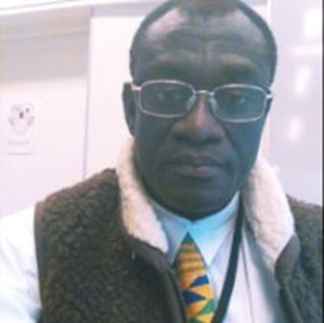 September 10 – 13, 2017
Fínsko

Varia odborná stredná škola, Tikkurila gymnázium 
    Vantaa
Martinlaakso gymnázium
    Martinlaakso
September 13 – 16, 2017
Estónsko

Lilleküla gymnázium
    Talin
21. škola
    Talin
Univerzita Talin, MPC
    Talin
Účastníci kurzu: 


Spain: Centro de Formación e Recursos de A Coruña:          -   Alberto Huerga Carnicero 
       					-   Arancha Folgar Castelo 
       					-   Sabela Fernández Trelles
 
Spain, Catalonia: ALCARRÀS INSTITUT D'ALCARRÀS: 	-    Gemma Aldevert Serra
					-    Marta Ingla Mas

Slovenia: Kranj Gimnazija: 			-    Mateja Žepič
					-    Tanja Varjačič

Slovakia: Zilina SPS Stavebna:			-    Miriam Klimová
 
Italy: PALESTRINA, ROMA I.I.S. ELIANO LUZZATTI: 		-     Antonella Evangelisti
					-    Daniela Corvino
					-    Pantaleo Boccia
					-    Mariagrazia Mattogno

Greece: Peiraias 1st EPAL of Piraeus: 		-    Pantoulis Diogenis
					-    Karelia Vasiliki
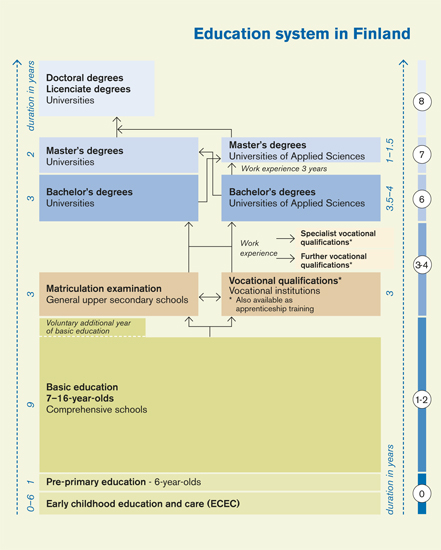 Estonian educational system
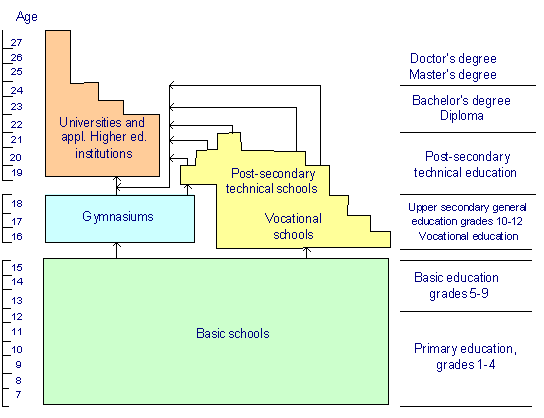 Čo robia vo vzdelávaní vo Fínsku inak (a lepšie)?1.Lepšie štandardizované testyFínski študenti majú iba jeden štandardizovaný test počas celej základnej a strednej školy.National Matriculation Examination. (Maturita)2. Viac času na hruFínski študenti zriedka robia domáce úlohy na základnej škole.3. Bezplatné školstvoNie len bakalárske štúdium  je úplne zadarmo, ale aj magisterské a doktorandské programy.4. Vyzdvihnutá pozícia učiteľaVo Fínsku, učiteľstvo  je jedným z najváženejších povolaní. Iba 1 z 10 študentov uchádzajúcich sa o pedagogické štúdium je prijatý.Učitelia sú na tej istej sociálnej pozícii ako profesori na univerzitách, právnici a lekári.Učia menej hodín než učitelia napr. v USA, s možnosťou venovať viac času príprave na vyučovanie.
Recept úspechu v základnom vzdelávaní v Estónsku.Podľa meraní PISA, výsledky 15 ročných Estóncov sú najlepšie v Európe a na najvyšších priečkach vo svete.1. Spoločnosť si cení vzdelanieĽudia si vysoko cenia vzdelanie a rodičia podporujú deti k serióznemu prístupu k učeniu.2. Čerstvý vzduch, fyzická aktivita a digitalizáciaOd sadenia dubov, cez športoviská v škole, tanec cez prestávky, až po  “smart classes” v každej škole.3. Deti prinášajú radosť do škôl Krúžky a voľnočasové aktivity v školách napomáhajú priateľskému ovzdušiu,  prinášajú deťom aktívny pohyb, hru a  deti trávia menej času pri obrazovkách.4. Rovnaké šanceMenšiny, chudobní, všetci majú možnosť vzdelania – jeden z kľúčových faktorov úspechu vzdelávania v Estónsku.
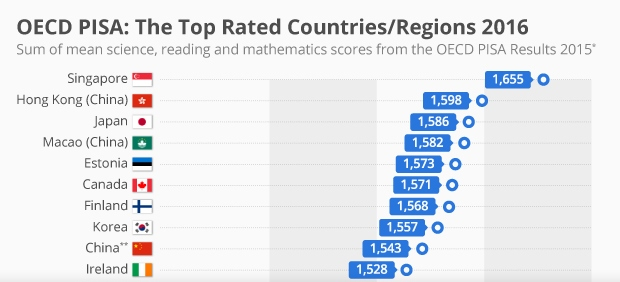 Slovensko:   15-roční žiaci sa prepadli v matematike, čítaní aj prírodných vedách. V testovaní PISA sme opäť pod priemerom 
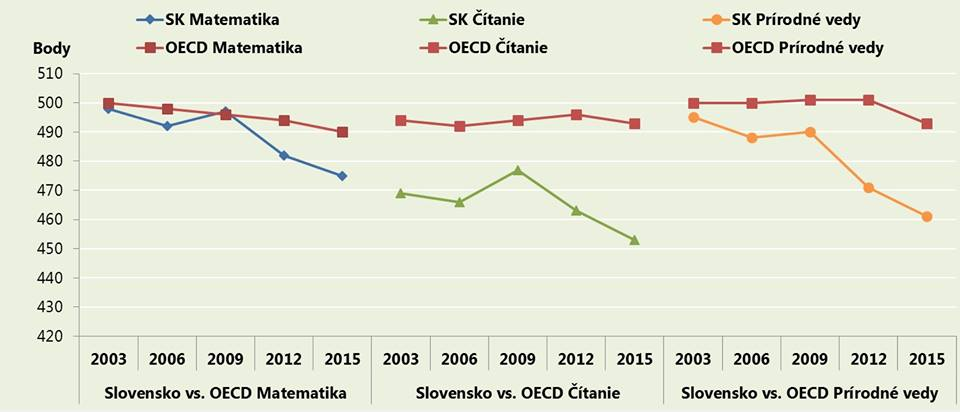 Prečo???
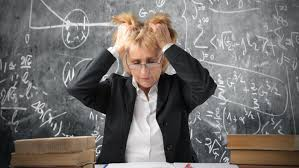